Την εποχή του Ιησού δρούσαν στο Ισραήλ διάφορες θρησκευτικές ομάδες.
Κυριότερες ήταν οι Φαρισαίοι, οι Σαδδουκαίοι και οι Ζηλωτές.
Πώς προέκυψαν αυτές οι θρησκευτικές ομάδες;
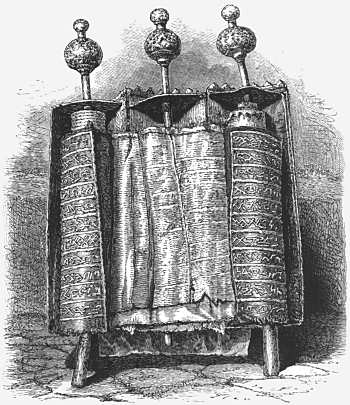 πρώτον:Από τον τρόπο που ερμήνευαν τον Θείο Νόμο.
δεύτερον:Από την στάση που τηρούσαν έναντι των Ρωμαίων.
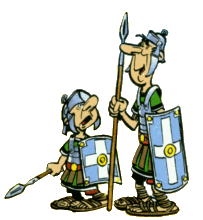 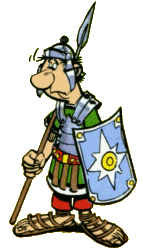 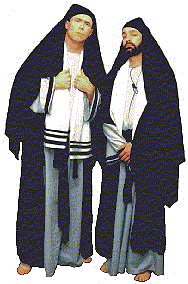 Φαρισαίοι: το όνομα τους σημαίνει «χωρισμένοι», δηλαδή ξεχωριστοί.
Ήταν ένα κίνημα λαϊκών (απλών πιστών) με ηγέτες ικανούς ραβίνους.
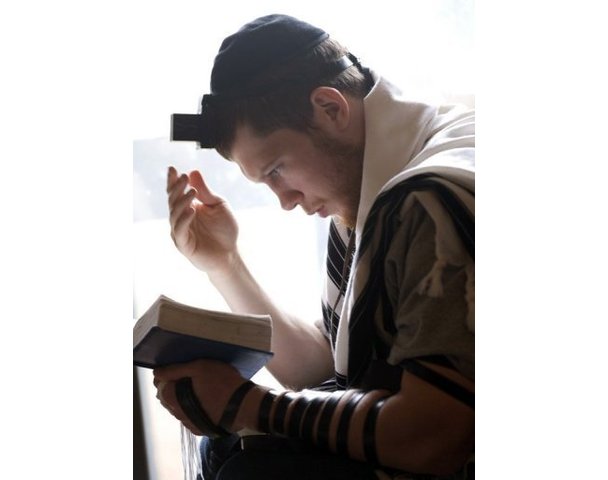 2. Στήριζαν οι Φαρισαίοι την πίστη τους τόσο στον Νόμο (την Πεντάτευχο), όσο και στους Προφήτες.
3. Σέβονταν τις θρησκευτικές παραδόσεις, αλλά ήταν και προοδευτικοί σε θρησκευτικά ζητήματα.
4. Προσπαθούσαν να τηρούν με ακρίβεια τον Νόμο, αν και κάποιες φορές έφταναν σε υπερβολές.
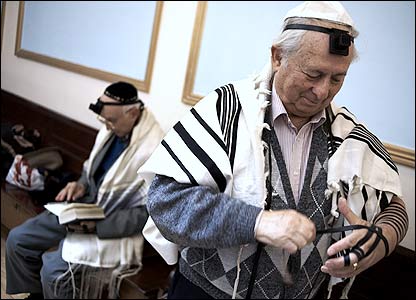 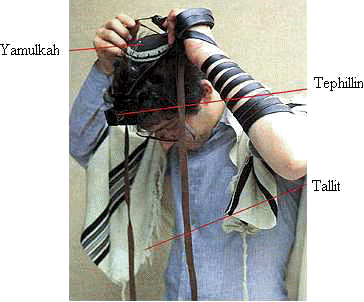 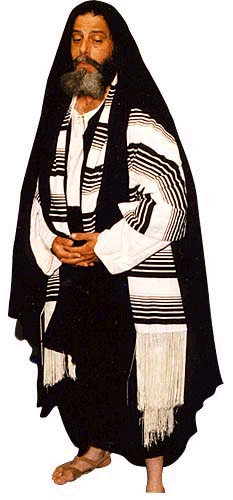 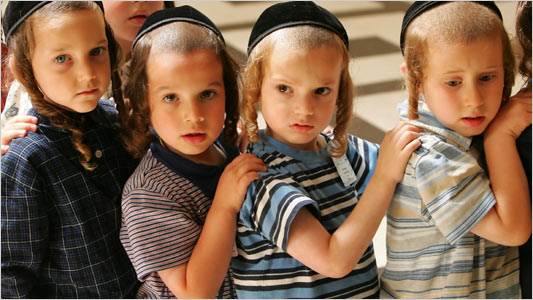 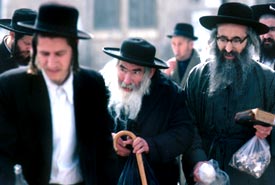 5. Έναντι των Ρωμαίων ήταν επιφυλακτικοί ώς και εχθρικοί,  χωρίς όμως να εκδηλώνουν βίαιες πρακτικές εναντίων τους.
6. Επειδή οι Φαρισαίοι ήταν εχθρικοί έναντι των Ρωμαίων ο Ισραηλιτικός λαός τους εκτιμούσε, ενώ οι ίδιοι περιφρονούσαν τον λαό.
7. Ζούσαν και δρούσαν σε όλη την χώρα των Ισραηλιτών.
Πολλοί από τους Φαρισαίους ήταν ικανοί έμποροι.Κατά τους χρόνους που έζησε ο Χριστός υπολογίζεται πως ήταν γύρω στις 6.οοο.
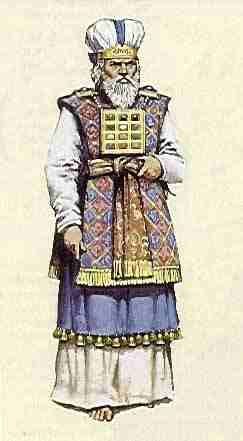 Σαδδουκαίοι: το όνομα τους προέρχεται από έναν αρχιερέα της Παλαιάς Διαθήκης, τον Σαδώκ.
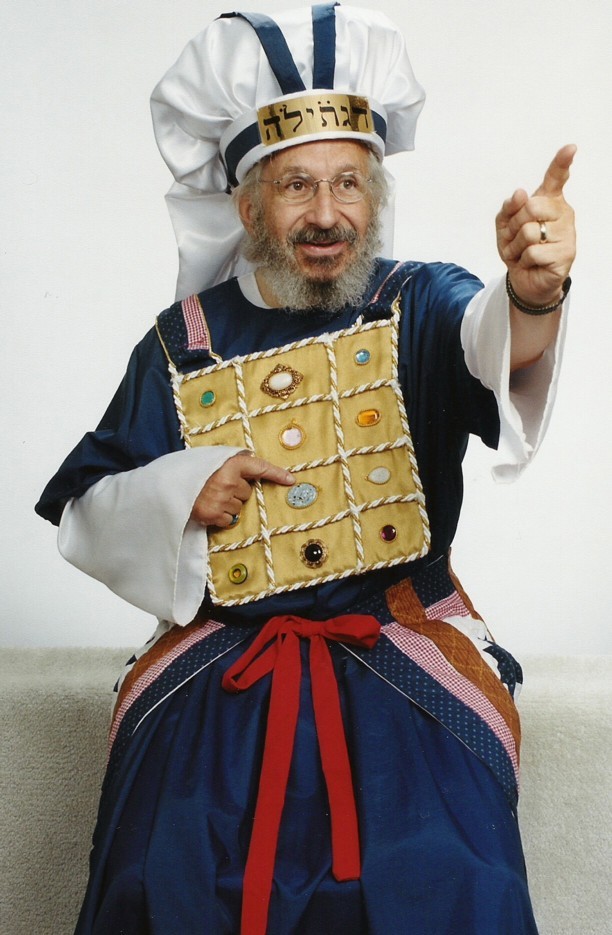 1. Οι Σαδδουκαίοι ήταν η αριστοκρατία του Ιερατείου.
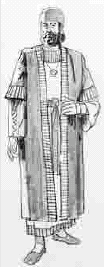 2. Η πίστη τους στηρίζονταν μόνο στην Πεντάτευχο.
3. Απέρριπταν τις θρησκευτικές παραδόσεις και ήταν πολύ συντηρητικοί.
4. Ανέχονταν τους Ρωμαίους, πολλές φορές  μάλιστα συνεργάζονταν με τους κατακτητές τους.
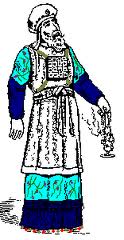 5. Επειδή είχαν φιλικές σχέσεις με τους Ρωμαίους, ο Ισραηλιτικός λαός δεν τους συμπαθούσε.
6. Καθώς ήταν μέλη του Ιερατείου, ζούσαν μόνο στην Ιερουσαλήμ.
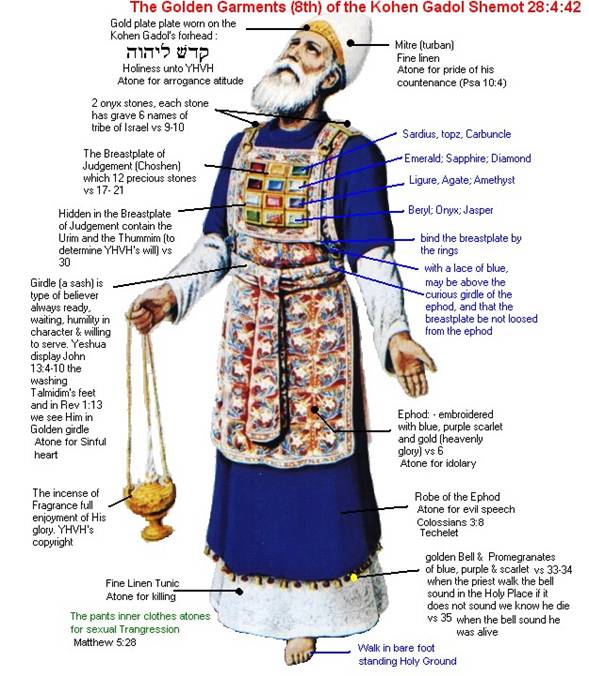 Πολλοί αρχιερείς του Ναού προέρχονταν από την ομάδα των Σαδδουκαίων.
Μετά το 70 μ.Χ., όπου καταστρέφεται ο Ναός του Ηρώδη από τους Ρωμαίους, δεν θα ξαναεμφανιστούν.
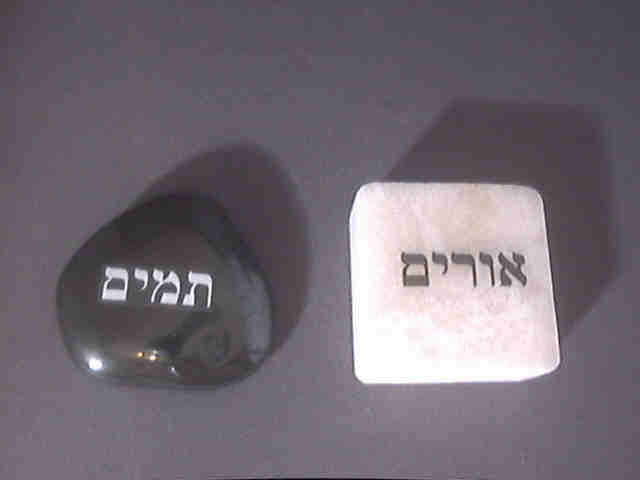 Οι κλήροι τουΑρχιερέα, τα ουρίμ και τουμίμ, και το προστήθιο.
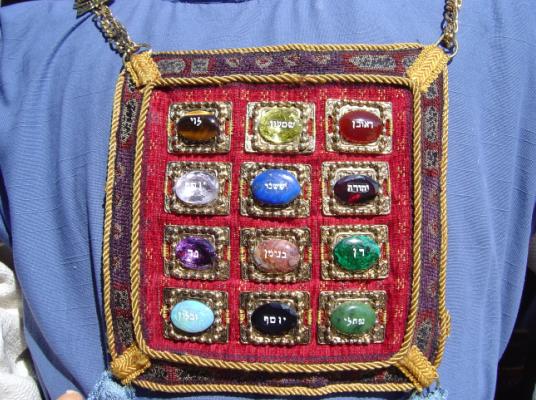 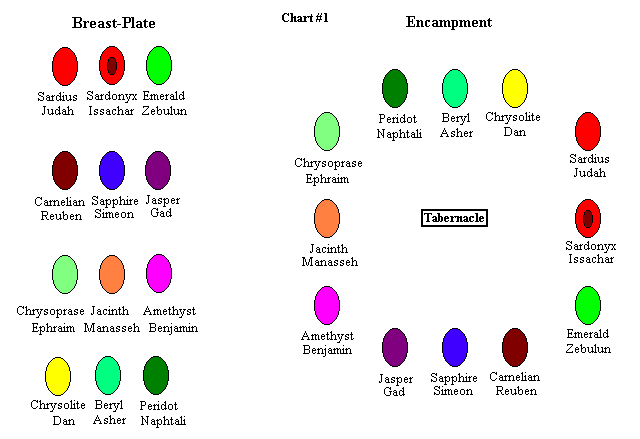 Υπήρχε και μιά τρίτη ομάδα, οι Ζηλωτές.Ονομάστηκαν έτσι για τον υπερβολικό τους ζήλο στην θρησκεία τους.
Σε θέματα θρησκευτικής πίστης έμοιαζαν πάρα πολύ με τους Φαρισαίους. Διέφεραν όμως στην στάση τους έναντι των Ρωμαίων.
Ήταν μια ένοπλη ομάδα, στρέφονταν με επαναστάσεις ενάντια στους κατακτητές.Πίστευαν πως αν απελευθερώσουν την πατρίδα τους και ιδρύσουν ένα ανεξάρτητο  βασίλειο, θα έλθει ο Μεσσίας πιο γρήγορα.
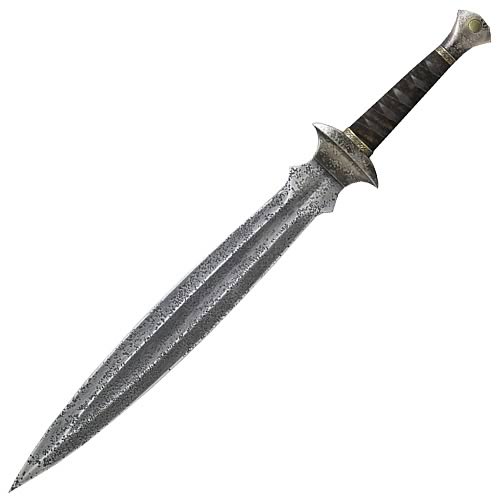